De kracht van sport:Gender in beweging
Project gericht op de preventie van gendergerelateerd geweld via sport
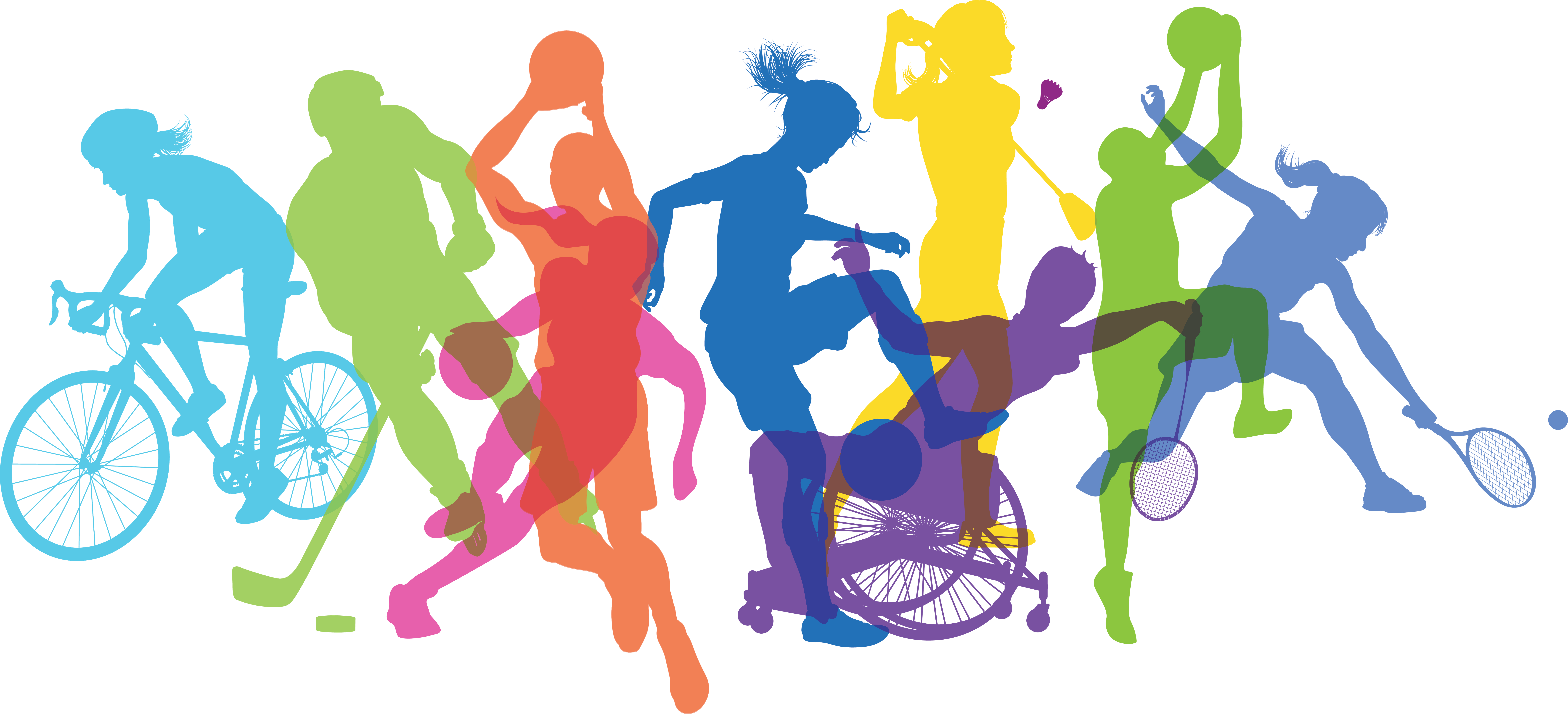 1
Overzicht
Les 1: Oriëntatiesessie 
Les 2: Mentaliseren
Les 3: Geweldloos communiceren
Les 4: Emotieregulatie 
Les 5: Reactiestrategieën
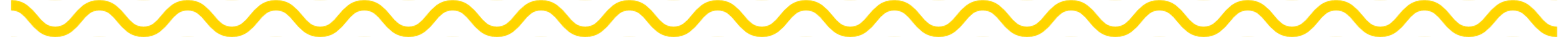 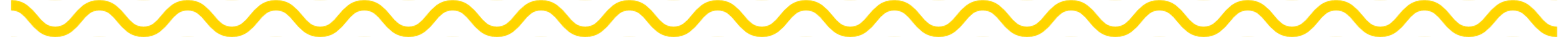 Image  @ Plan International België
De 9 stappen van probleemoplossend denken
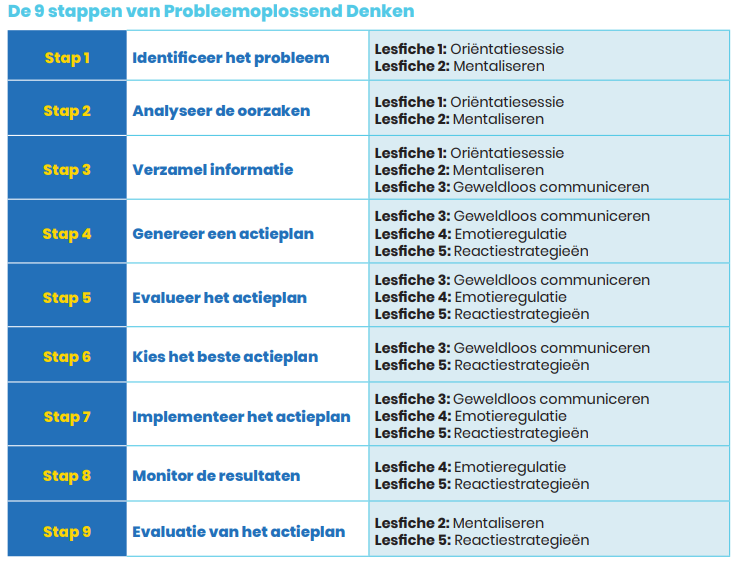 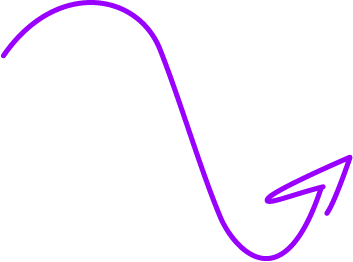 House rules
Safe space

Luister met respect
Oordeel niet 
Wat hier gedeeld wordt, blijft hier
Iedereen mag iets delen, maar niemand moet
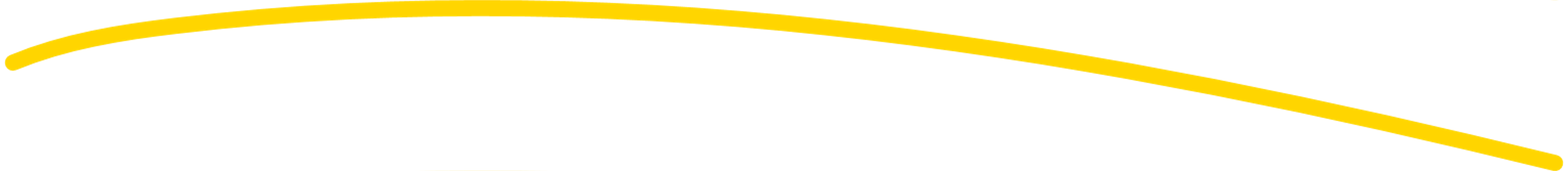 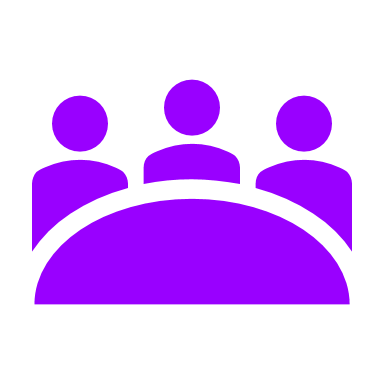 Les 3: Geweldloos communiceren
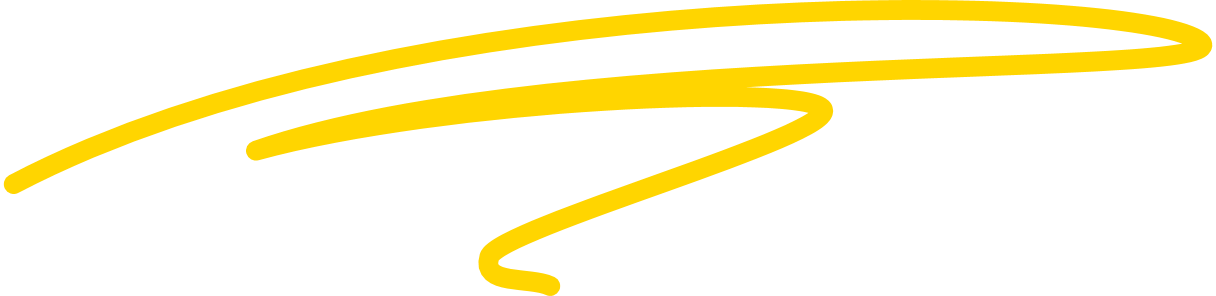 5
Probleemoplossend denken
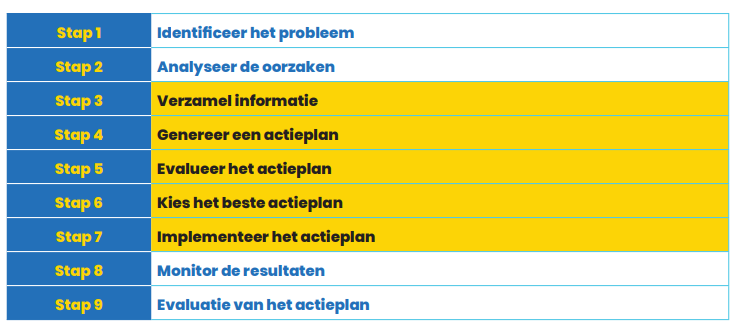 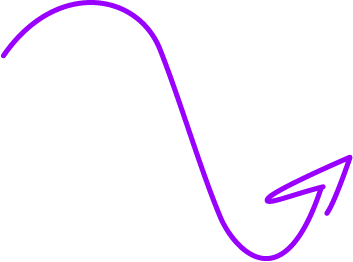 Principes van Geweldloze Communicatie
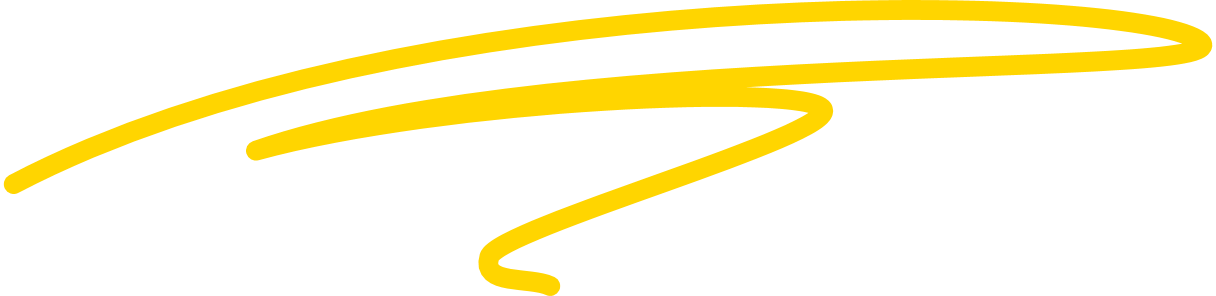 20/01/2025
7
Dialoog 1Een leerkracht toont tijdens een de les een krantenartikel over agressief gedrag tijdens een wedstrijd ijshockey. De leerkracht: Wat denken jullie hierover.Een medeleerling: Jongens moeten soms agressief zijn, dat moet er gewoon eens uit.De leerkracht: Wat bedoel je?De medeleerling: Ja, dat is deel van de sport, ijshockey is nu eenmaal agressief en dat uit zich dan op het ijs. Als je daar niet tegen kan, dan moet je maar een andere sport gaan beoefenen, zoals turnen. Maar op het ijs hoort nu eenmaal agressie thuis! Dat hoort bij man zijn.De leerkracht: Denken de anderen daar ook zo over?Niemand van de medejongeren geeft antwoord. De leerkracht: “Ok, dan gaan we verder.”
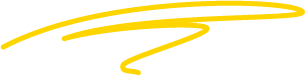 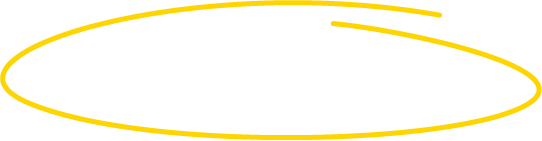 Stap 1: Observeren zonder te (ver)oordelen

Observeren zonder te oordelen betekent dat je probeert objectief te beschrijven wat er gebeurt, zonder je eigen interpretaties, meningen of oordelen toe te voegen. Dit helpt om de communicatie helder en neutraal te houden, zonder dat de ander zich aangevallen of veroordeeld voelt. 

Wanneer je oordeelt of interpreteert, kan de ander zich aangevallen voelen, wat vaak leidt tot defensief gedrag of een escalatie van het conflict. Door puur te observeren, zorg je ervoor dat de communicatie open blijft en dat je de ander de ruimte geeft om te reageren zonder druk.
Wat zou je kunnen observeren in het voorbeeld? 
Hoe zou je deze situatie kunnen beoordelen?
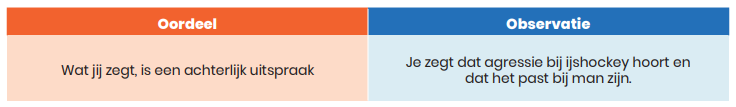 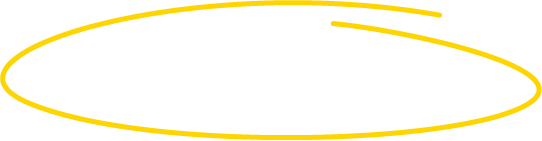 Stap 2: Uiten van eigen gevoelens

Nadat je hebt benoemd wat je hebt waargenomen en wat je stoort in een situatie, is de volgende stap het uiten van de emotie die dit oproept. Hoewel dit eenvoudig lijkt, worden emoties vaak niet gedeeld, maar wel eerder meningen. Het uiten van een mening voelt veiliger, omdat het minder kwetsbaar is dan het delen van gevoelens. Dit kan vooral in formele situaties, zoals op school of werk, moeilijker zijn dan bij familie of onder vrienden. 

Als een persoon een andere persoon beoordeelt, is de kans groot dat de eerste in de verdediging gaat en de communicatie daardoor blokkeert. Door eerst gevoelens en behoeften te delen, ontstaat een open gesprek waarin beide partijen elkaar beter kunnen begrijpen. 

Welke gedachten zou je kunnen uiten bij het voorbeeld? 
Welke gevoelens zou je kunnen uiten? maar wel eerder meningen.
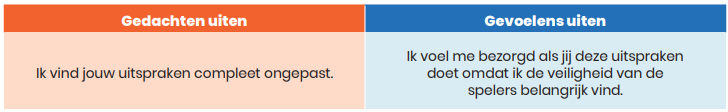 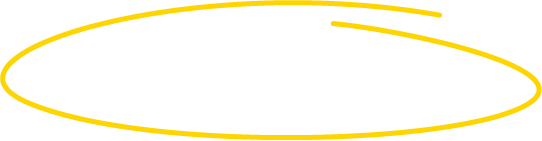 Stap 3: Erkennen van de nood die achter jouw gevoel schuilt. 

Erkennen van de nood die achter jouw gevoel en het gevoel van de ander schuilgaat, gaat erom dat je beseft dat je gevoelens voortkomen uit vervulde of onvervulde behoeften. Door te begrijpen welke behoefte aan de basis ligt van je eigen emotie én die van de ander, kun je helder communiceren zonder iemand de schuld te geven. Erken je eigen gevoelens en noden die hieraan verbonden zijn alsook de gevoelens en noden van de ander.

De onderliggende behoeften erkennen, leidt tot een constructievere dialoog en meer begrip voor elkaars gevoelens en noden.

Hoe zou je in het voorbeeld de schuld bij de ander/ bij jezelf kunnen leggen?
Hoe zou je in het voorbeeld jouw eigen nood en de nood van de ander kunnen omschrijven
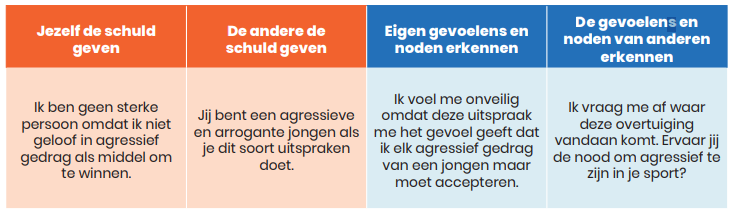 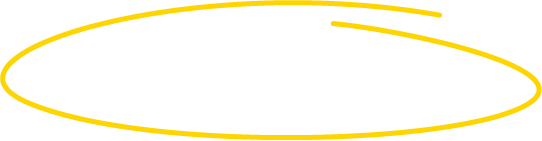 Stap 4: Opvragen van je noden

Het opvragen van je noden houdt in dat je jouw onderliggende behoeften op een duidelijke en respectvolle manier communiceert, zodat de ander begrijpt wat je nodig hebt zonder dat dit overkomt als een eis. Het is belangrijk dat je eerst je gevoelens en behoeften herkent, en deze vervolgens omvormt tot een specifiek verzoek. 
Door je noden op deze manier uit te drukken, nodig je de ander uit om samen te werken en te reageren vanuit empathie. Het helpt om de communicatie open, eerlijk en verbindend te houden.

Het is belangrijk om daarbij de juiste woorden te gebruiken, een positief taalgebruik te hanteren, te vragen naar concrete korte termijnactie en de acties te koppelen aan het gevoel waaruit dit voortvloeit. Wees daarbij specifiek, maar niet dwingend:

Welke actie zou jij kunnen opvragen bij de voorbeeldsituatie?
Waar moet je op letten? Wat mag je zeker niet doen?
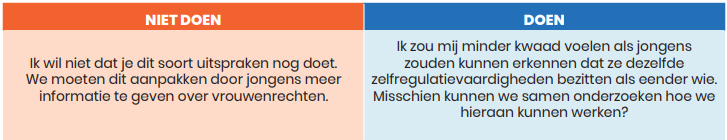 Aan de slag
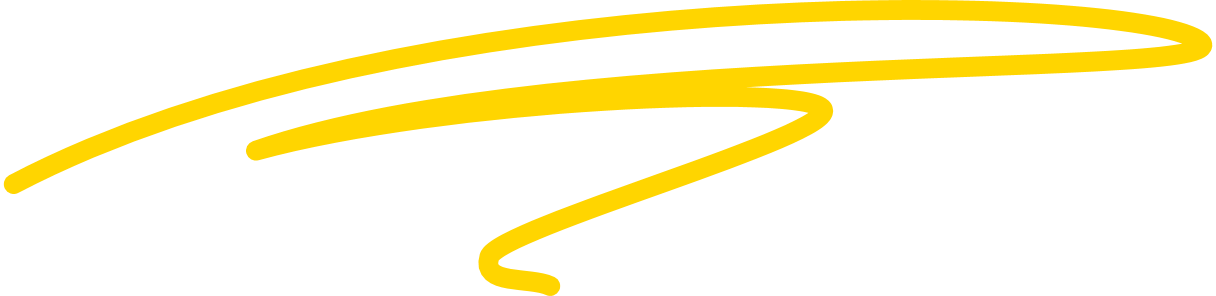 20/01/2025
13
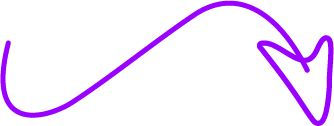 OPDRACHT


Bespreek met de groep of er in de casus sprake is van GGG of niet
Pas hierbij de technieken van Geweldloze Communicatie toe.
Elk groepslid bereidt dit gesprek individueel voor aan de hand van de deelvragen voor Geweldloze Communicatie: 

• Wat heb je geobserveerd? 
• Hoe voel je je bij wat je geobserveerd heb? 
• Welke nood ervaar je? 
• Hoe kan je deze nood vertalen naar een haalbare actie?
Evaluatie
Dit vond ik niet leuk
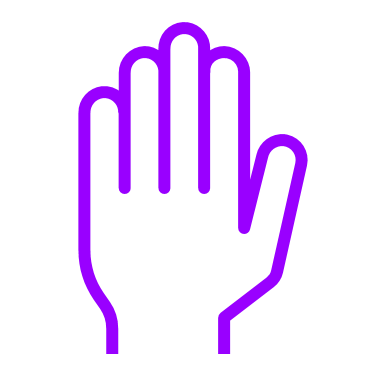 Hier moeten we voorzichtig mee zijn
Dit moeten we zeker behouden
Hier mocht meer aandacht aan gegeven worden
Dit vond ik top
Thank you
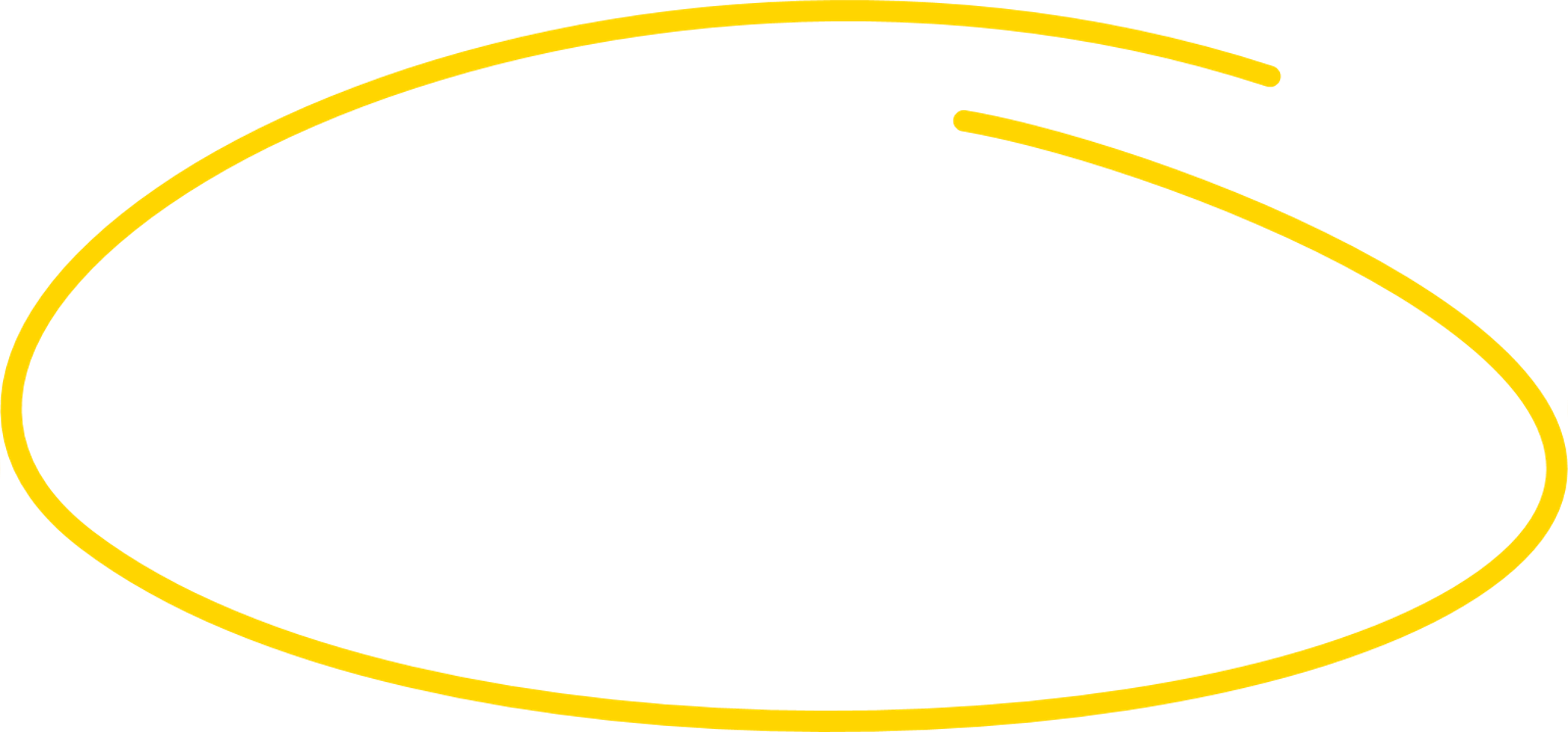 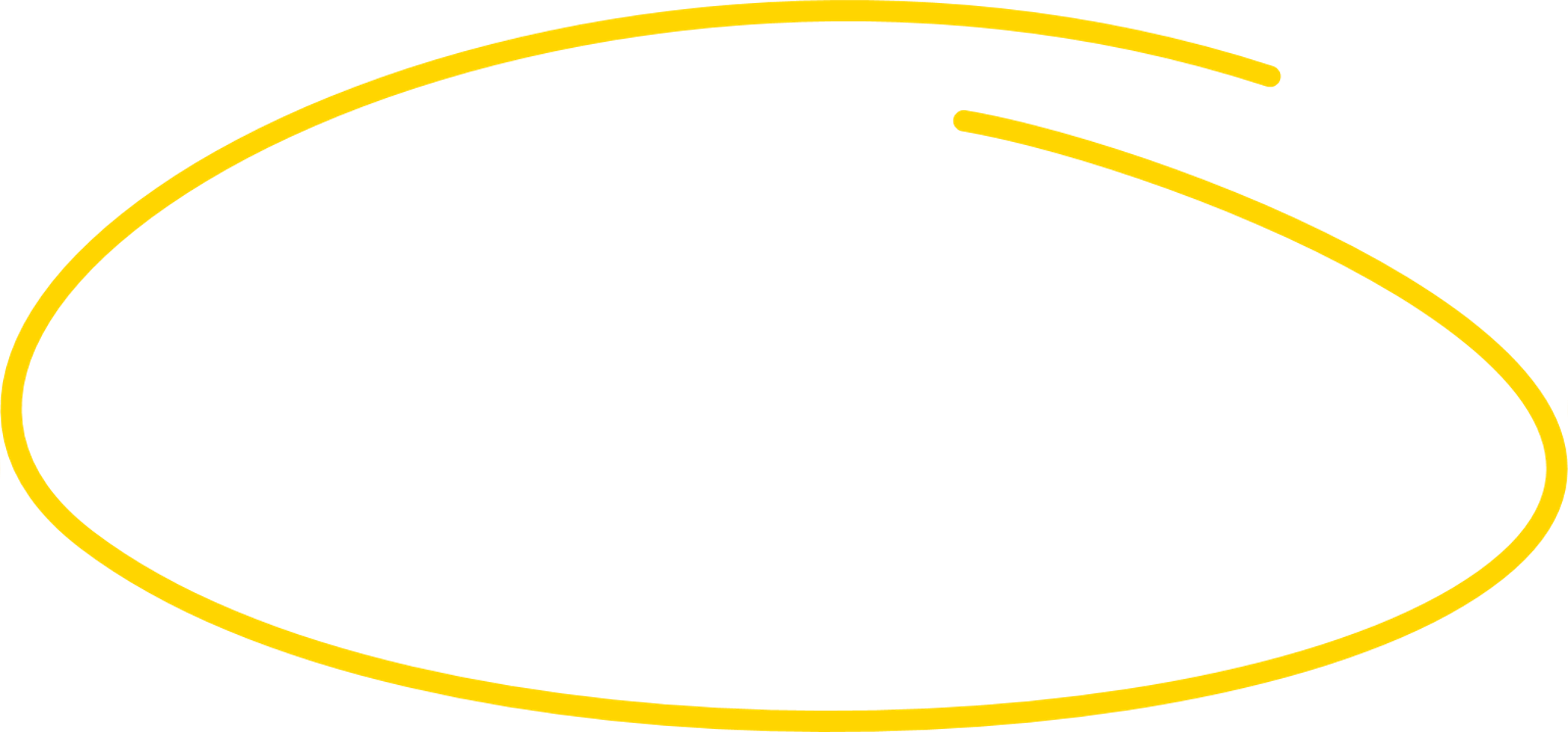